NCD Forum 2015 (มหกรรมสุขภาพโรคไม่ติดต่อ) “บูรณาการ สานพลัง ลดเสี่ยง ลดภาวะแทรกซ้อน”
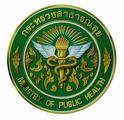 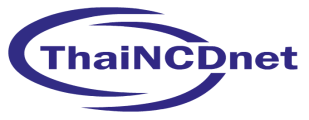 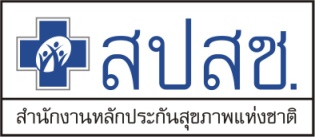 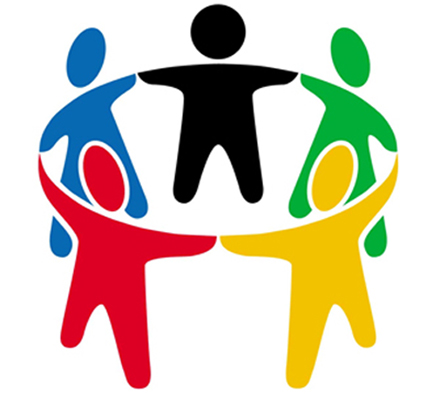 วันที่ 10-11 สิงหาคม 2558            
ณ อิมแพ็ค เมืองทองธานี
โดยความร่วมมือระหว่าง กระทรวงสาธารณสุข (กรมควบคุมโรค เป็นหลัก) 
สปสช. และ Thai NCD Net
NCD Forum 2015 (มหกรรมสุขภาพโรคไม่ติดต่อ)                    “บูรณาการ สานพลัง ลดเสี่ยง ลดภาวะแทรกซ้อน”
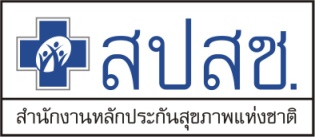 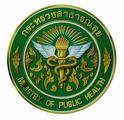 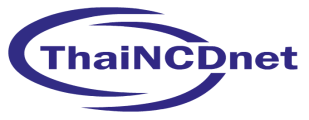 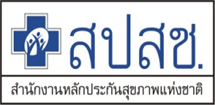 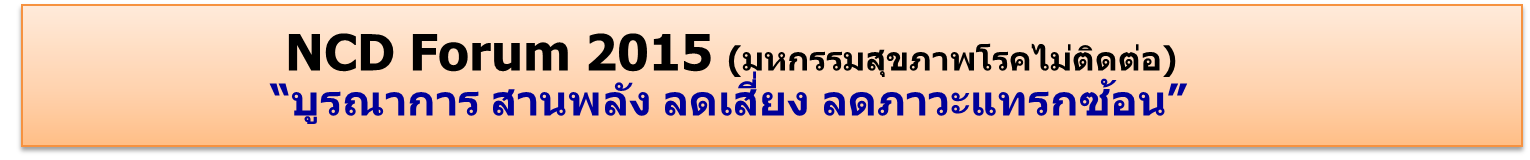 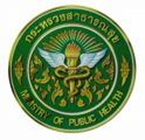 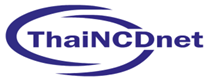 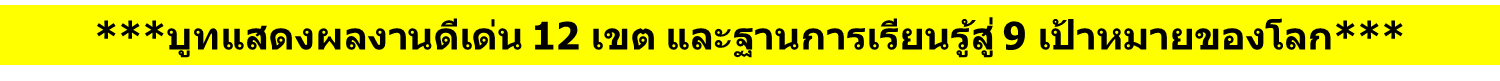 NCD Forum 2015 (มหกรรมสุขภาพโรคไม่ติดต่อ)                    “บูรณาการ สานพลัง ลดเสี่ยง ลดภาวะแทรกซ้อน”
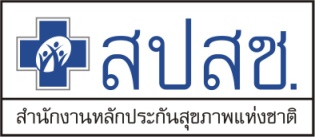 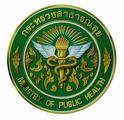 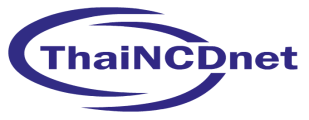 วัตถุประสงค์
1.   เพื่อนำเสนอนโยบายและประเด็นการขับเคลื่อนเรื่องโรคไม่ติดต่อที่สำคัญ 
เพื่อเป็นเวทีแลกเปลี่ยนเรียนรู้ระหว่างกลุ่มบุคลากรในการดำเนินงานด้าน
      โรคไม่ติดต่อด้านต่างๆ 
3.   เพื่อเผยแพร่บทเรียน/รูปแบบการดำเนินงานที่ทำเป็นเลิศให้เป็นแบบอย่าง  
      ในระดับเขตบริการ สุขภาพ/ภูมิภาค 
4.    เพื่อเสริมความรู้วิชาการที่ทันสมัยในด้านโรคไม่ติดต่อ
5.    เพื่อสร้างเครือข่ายการขับเคลื่อนการป้องกันควบคุมโรคไม่ติดต่อ
ติดต่อสอบถาม
สำหรับรายละเอียดในการจัดงานและการลงทะเบียนออนไลน์ผ่านเว็บไซด์ของสำนักโรคไม่ติดต่อ>>www.ThaiNcd.com
หรือสอบถามได้ที่ 
    กลุ่มโรคไม่ติดต่อเรื้อรัง  สำนักโรคไม่ติดต่อ
    โทรศัพท์ : 02-5903987
    โทรสาร   : 02-5903988
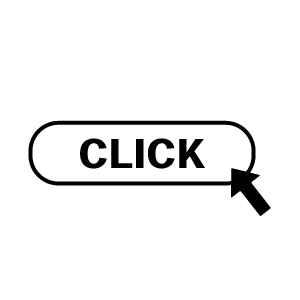 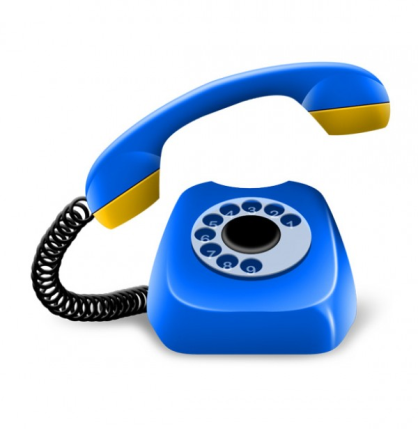